Fiscof2OhHelpによるラージスケール長時間シミュレーション2016.01.11レーザープラズマ科学のための最先シミュレーションコードの共同開発・共用に関する研究会
目次
研究背景
負荷分散技法OhHelp
Fiscof2OhHelpの性能
リスタート機能の実装
シミュレーション例(2個)
今後の予定
研究背景
高速点火レーザー核融合
加熱
超高強度レーザー
Super Penetration
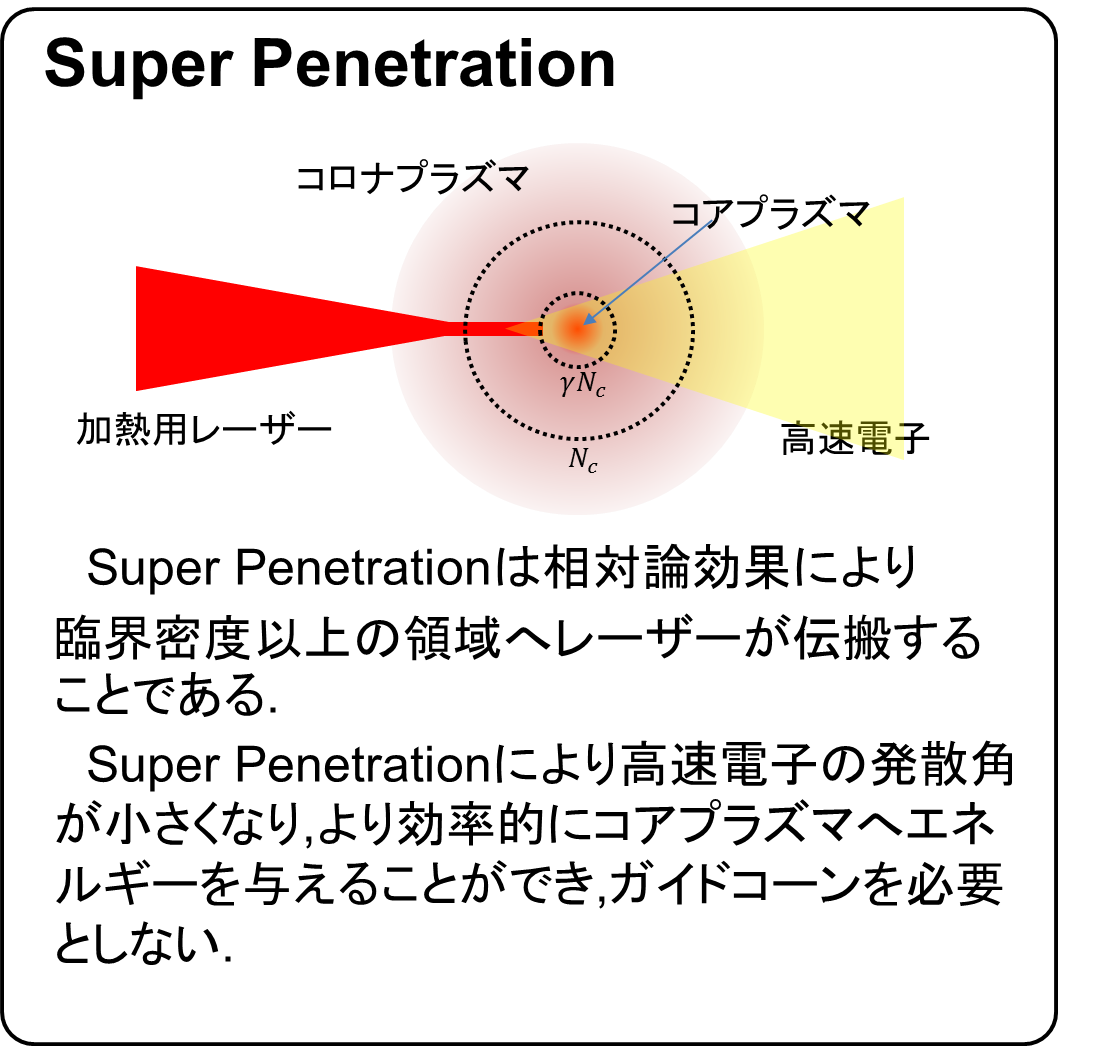 Super Penetrationは相対論効果により,臨界密度以上の
領域へレーザーが伝搬することである.

　Super Penetrationにより高速電子の発散角が小さくなり,
より効率的にコアプラズマへエネルギーを与えることができ,
ガイドコーンを必要としない.
追加熱
爆縮プラズマ形成
爆縮
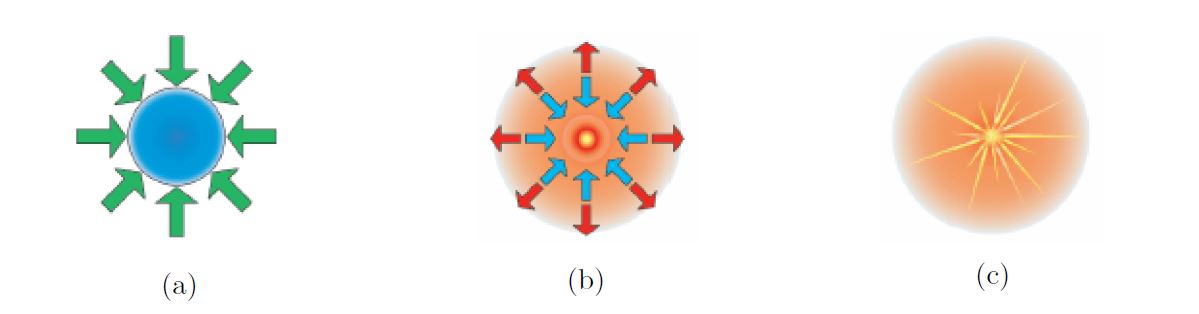 研究背景
シミュレーションを行うには…
・PICシミュレーションによる微視的なアプローチが必要

実スケールの爆縮プラズマは…
・広い密度勾配を持つ
・ロングスケール(mmスケール)
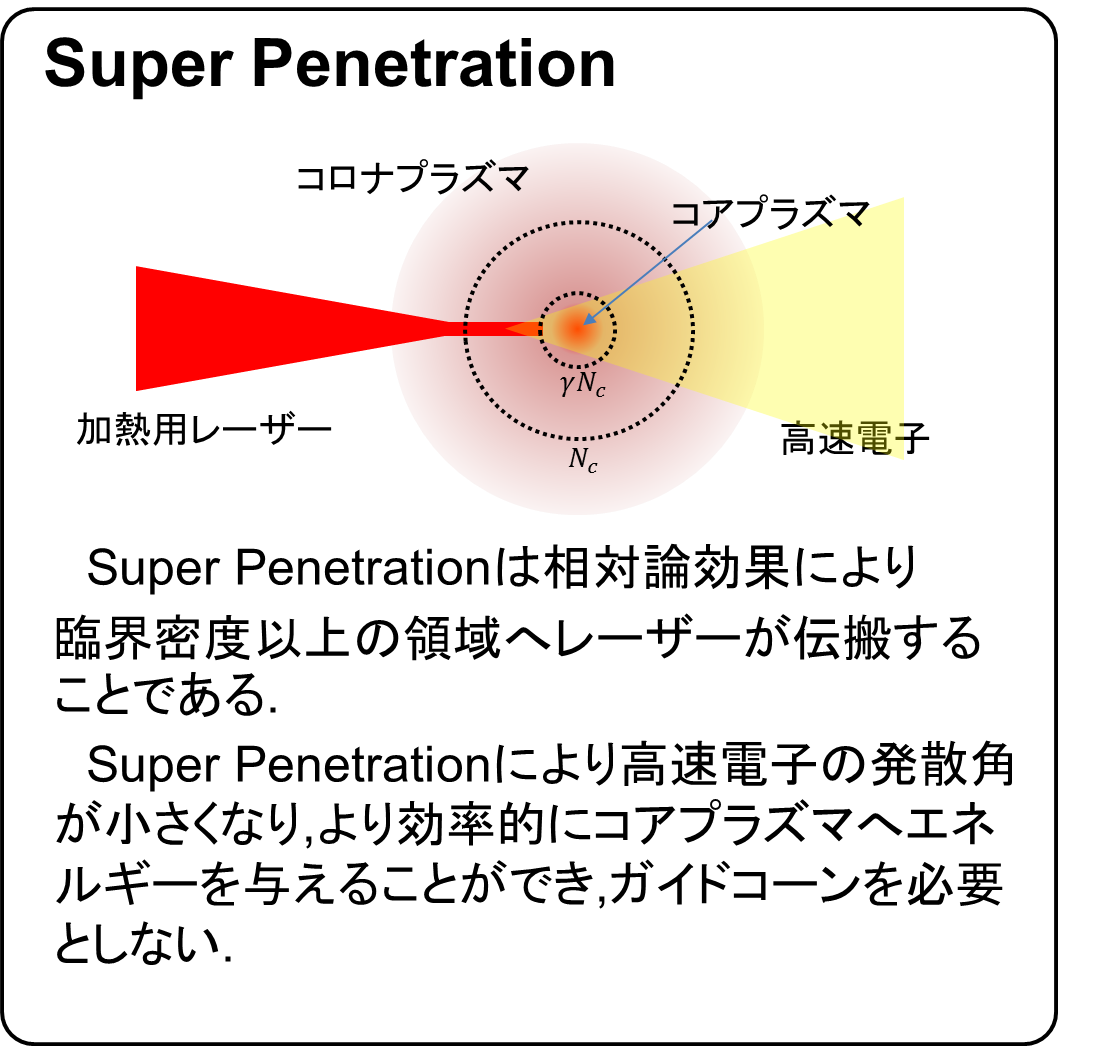 ・スーパーコンピュータを用いる
・高効率な並列化がなされた相対論的PICコードを用いる
・長時間計算を行わせる
                                                                                      ことが必要である.
負荷分散技法OhHelp
各プロセスの計算負荷を均等に分散しながら並列計算を行う.
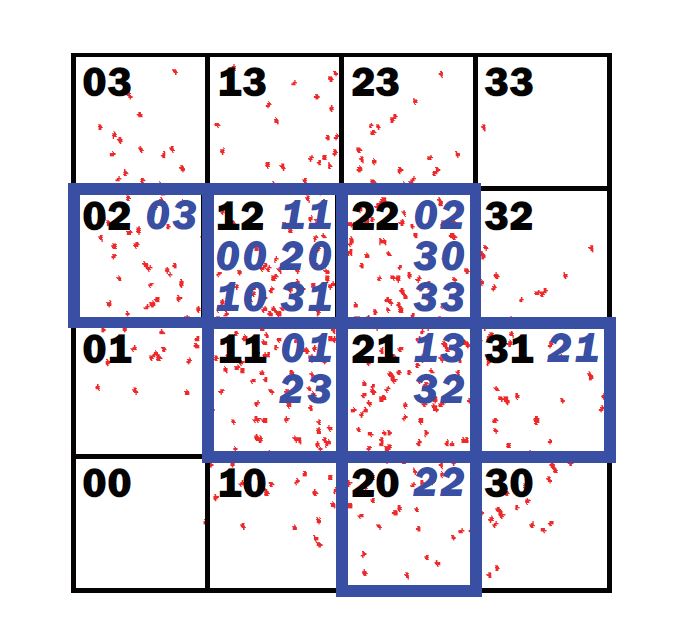 計算領域を均等に分割し,
担当粒子がより多い領域を,より担当粒子の少ない領域が
動的に手助けを行う.

つまり各プロセスが…
・本来の担当領域の粒子計算
・手助けした別の領域の粒子計算
を行うことによって,負荷分散を実現している.
黒字→一次担当領域:静的固定割り当て
青字→二次担当領域:高負荷領域を動的に手助け
H.Nakashima,H.Usui,Y.Miyake and Y.Omura”OhHelp:A Scalable Domain-Decomposing Dynamic Load Balancing for Particle-in-Cell Simulations”ICS’s09,90-99(2009)
OhHelp Library (http://www.para.media.Kyoto-u.ac.jp/ohhelp/)
負荷分散技法OhHelp
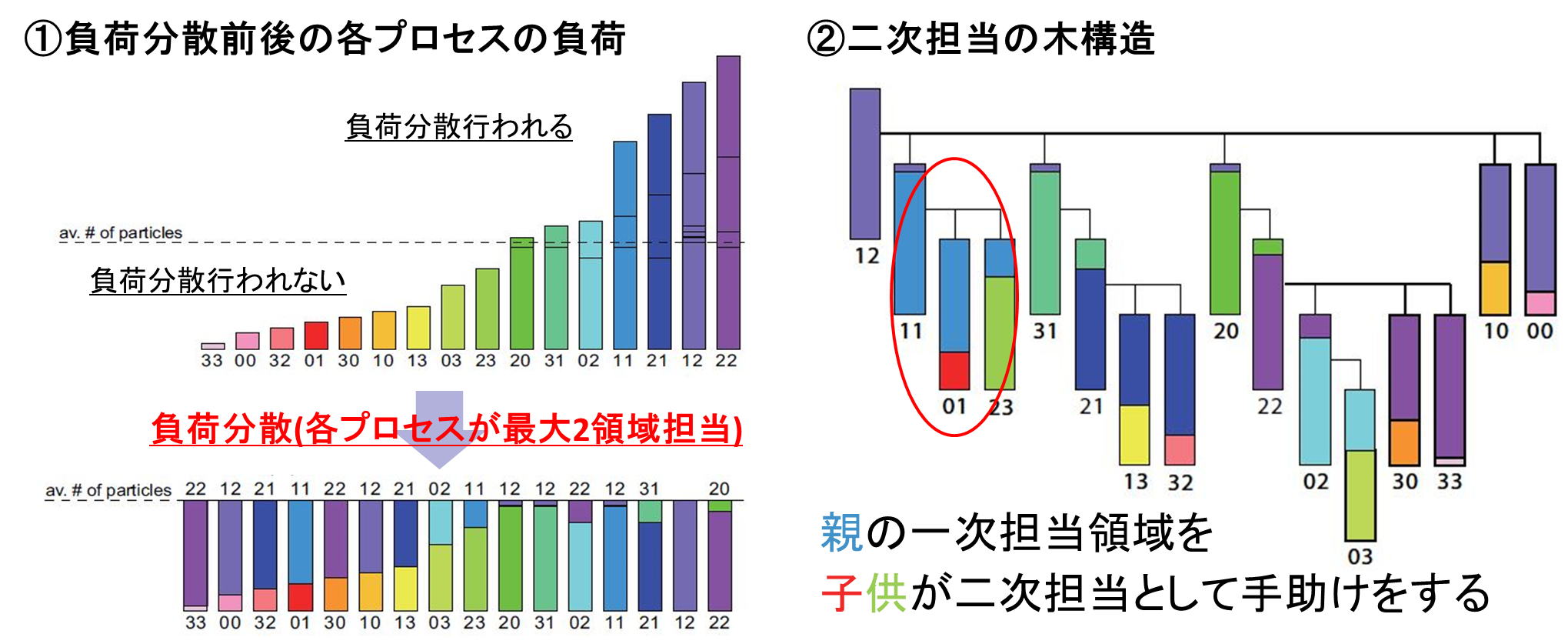 H.Nakashima,H.Usui,Y.Miyake and Y.Omura”OhHelp:A Scalable Domain-Decomposing Dynamic Load Balancing for Particle-in-Cell Simulations”ICS’s09,90-99(2009)
OhHelp Library (http://www.para.media.Kyoto-u.ac.jp/ohhelp/)
負荷分散技法OhHelp
③負荷分散技法OhHelpを実装したPICコードのアルゴリズム
H.Nakashima,H.Usui,Y.Miyake and Y.Omura”OhHelp:A Scalable Domain-Decomposing Dynamic Load Balancing for Particle-in-Cell Simulations”ICS’s09,90-99(2009)
OhHelp Library (http://www.para.media.Kyoto-u.ac.jp/ohhelp/)
Fiscof2OhHelpの性能
D.Nii “プラズマ粒子コードにおける負荷分散技法による並列化処理の高効率化”. 大阪大学工学研究科,修士論文(2016)
Fiscof2OhHelpの性能
D.Nii “プラズマ粒子コードにおける負荷分散技法による並列化処理の高効率化”. 大阪大学工学研究科,修士論文(2016)
Fiscof2OhHelpの性能
D.Nii “プラズマ粒子コードにおける負荷分散技法による並列化処理の高効率化”. 大阪大学工学研究科,修士論文(2016)
リスタート機能の実装
スーパーコンピュータは1つのジョブに対して計算時間制限がある.
この制限を超えた時間計算したい場合…

計算途中の情報をファイルに出力・そのファイルをもとに計算再開を行う必要がある.

Fiscof2OhHelpでは…
OhHelpの負荷分散により各プロセスへ粒子が散らばっている,
そのため元の親子関係を再構築する必要がある.
リスタート機能の実装
リスタート時以下の手順を踏み計算を再開させる.
　1, 各プロセスはリスタートデータを読み込む
　2, nphgram・spdat1()の再設定
　3, oh_transboundの呼び出し
　4, 新たな親子関係を構築,必要であれば通信を行い粒子を移動させる.
　5, 計算再開

これにより,時間制限にとらわれない長時間のシミュレーションが可能に
※リスタート前の親子関係と全く同じ親子関係を構築するとは限らない.
シミュレーション例-1
計算条件
　計算機：プラズマシミュレータ(FX100)
　プロセス数 　：　4096 (256×16)
　スレッド数　　：　各2つ
　使用ノード数 ：　256
4096 (256×16)
0.15Nc
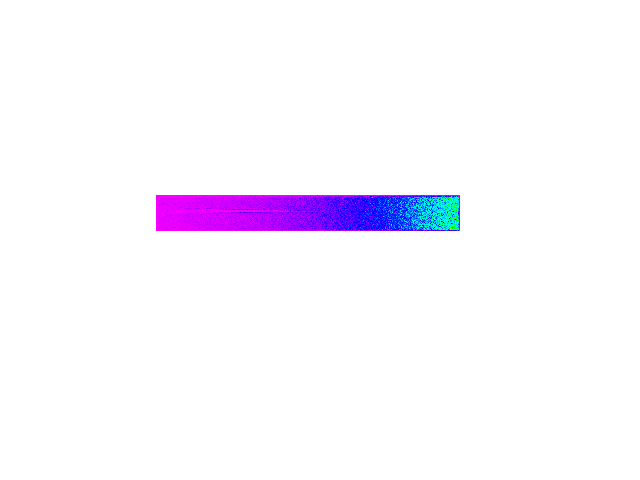 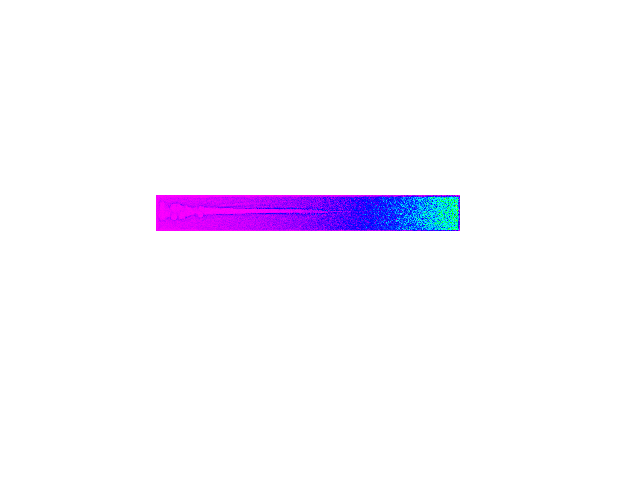 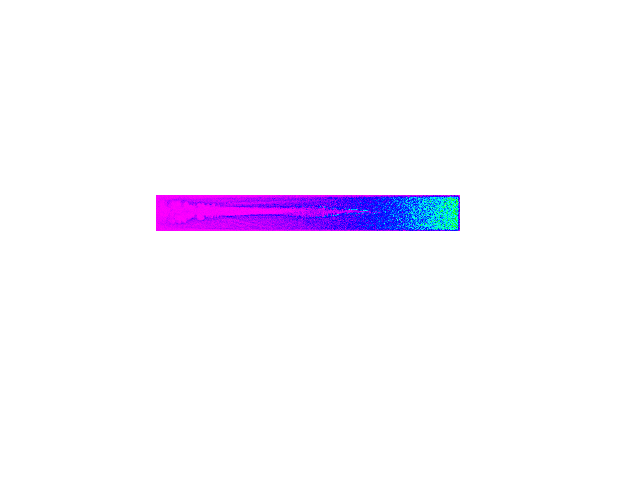 電子密度
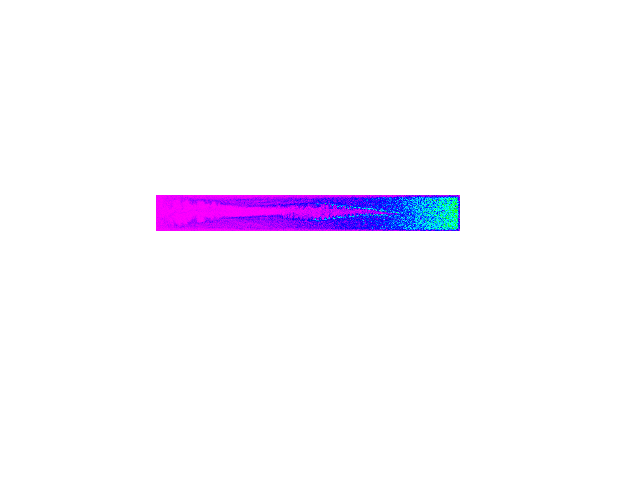 T=1ps
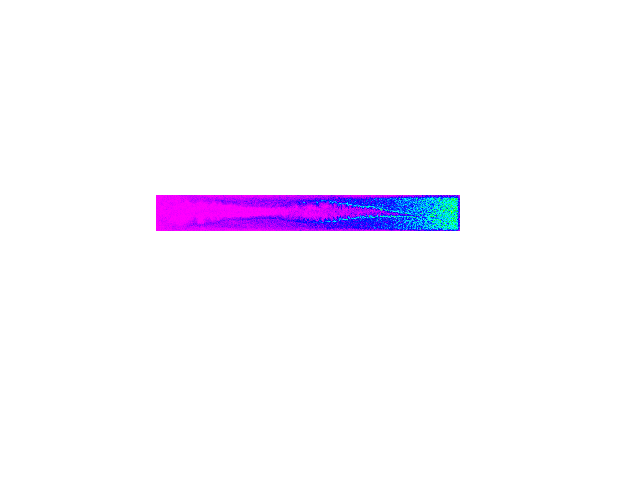 T=2ps
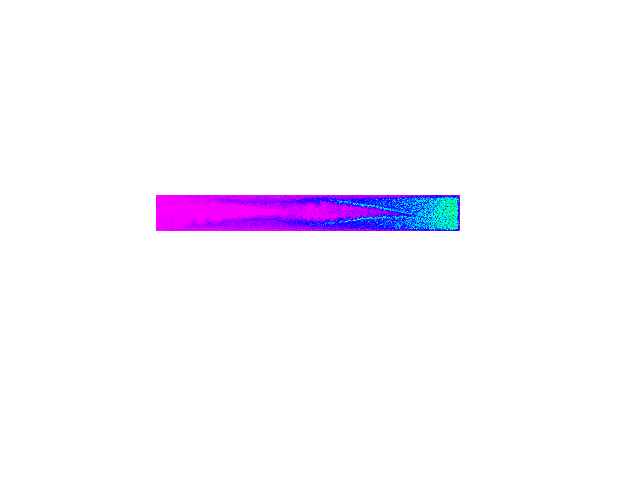 T=3ps
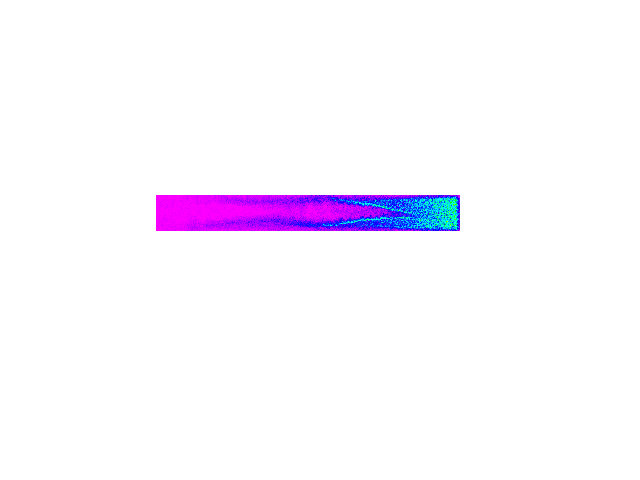 T=4ps
T=5ps
T=6ps
T=7ps
[Nc]
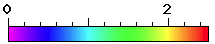 T=8ps
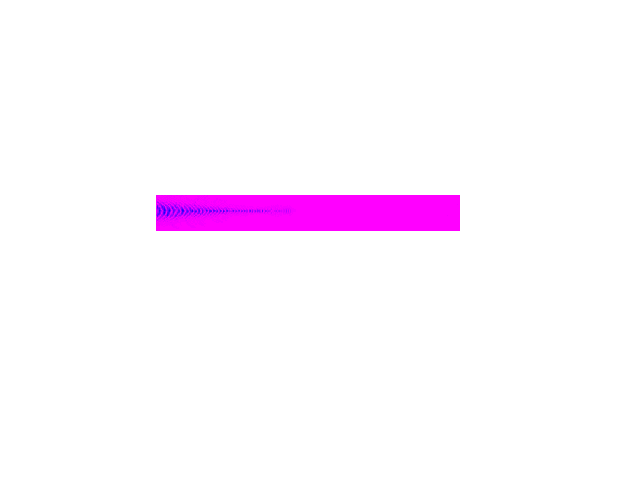 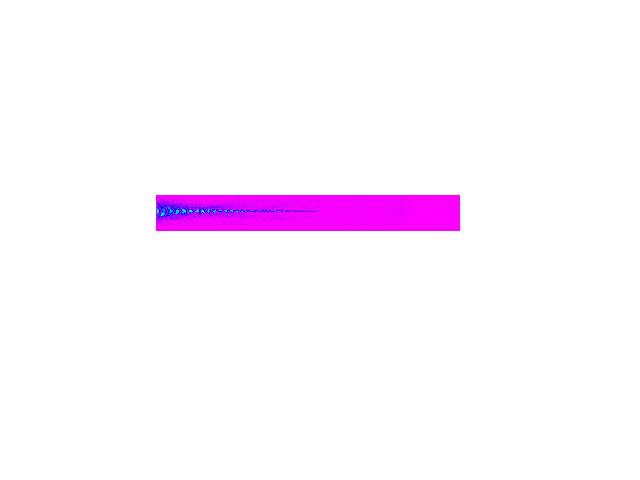 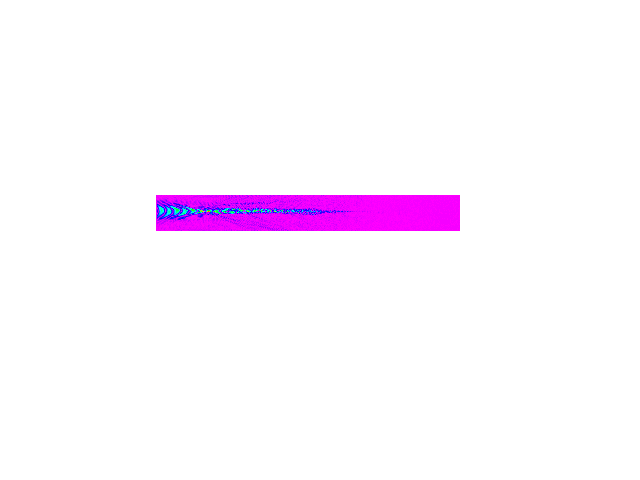 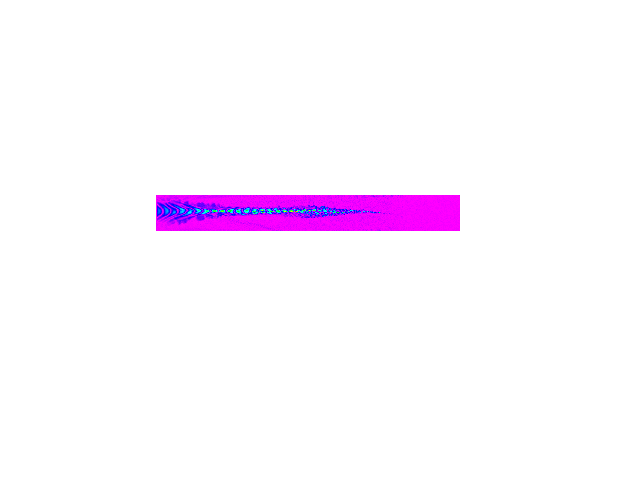 磁場強度
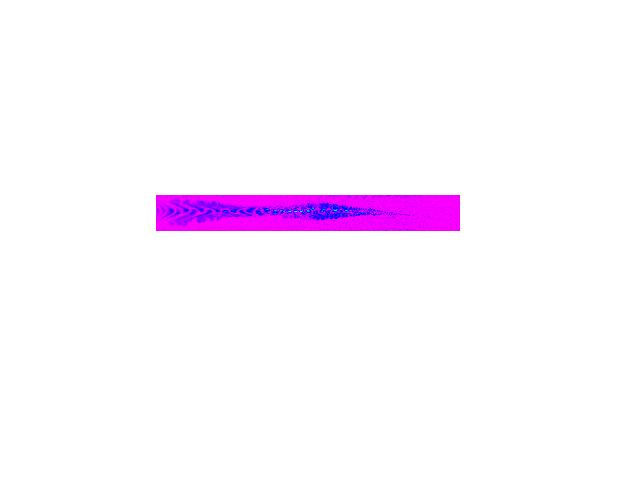 T=1ps
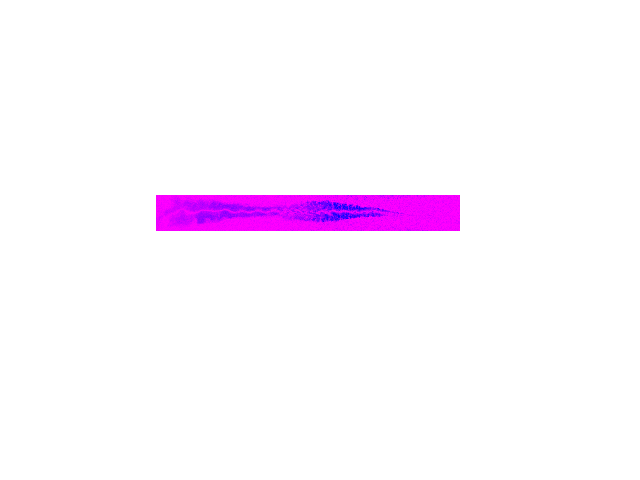 T=2ps
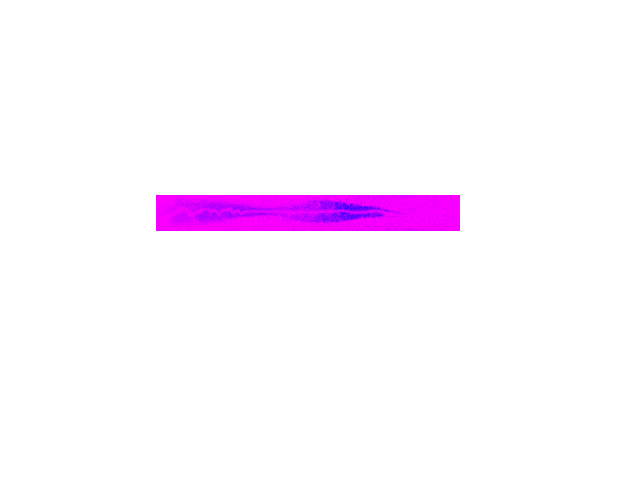 T=3ps
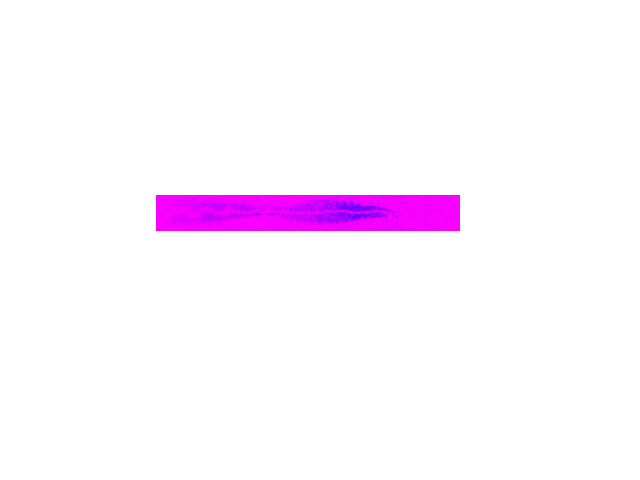 T=4ps
T=5ps
T=6ps
T=7ps
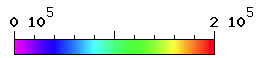 T=8ps
[MG^2]
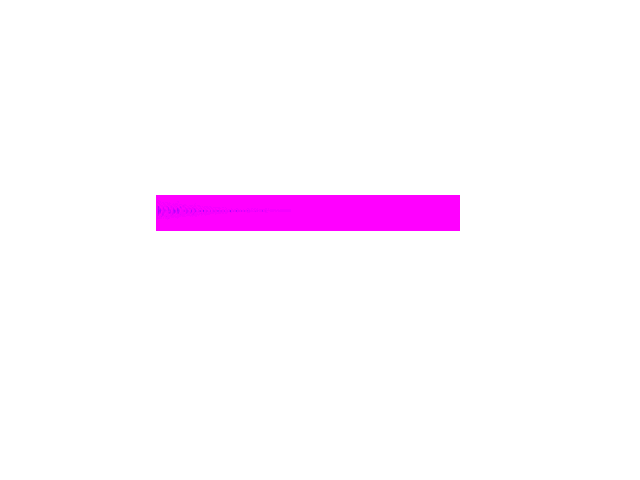 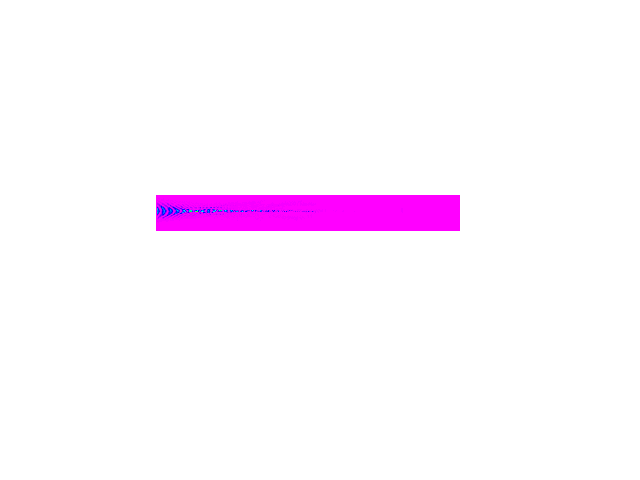 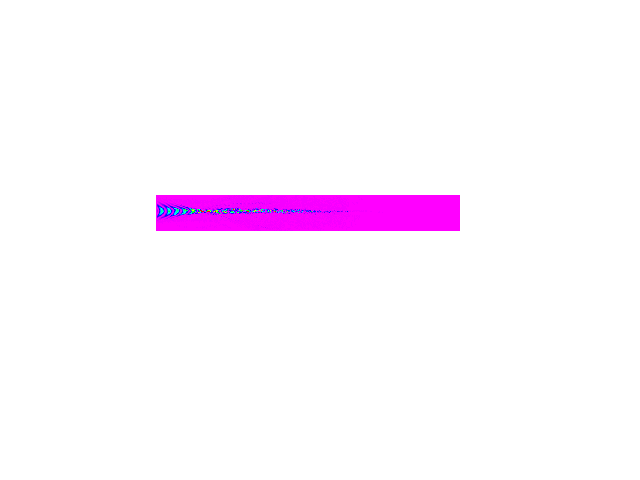 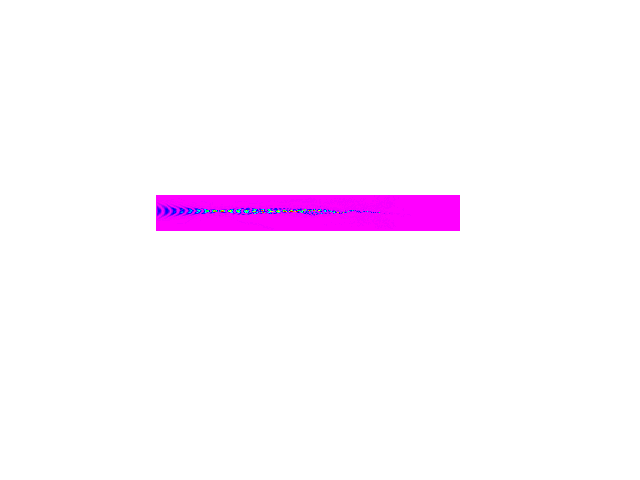 電場強度
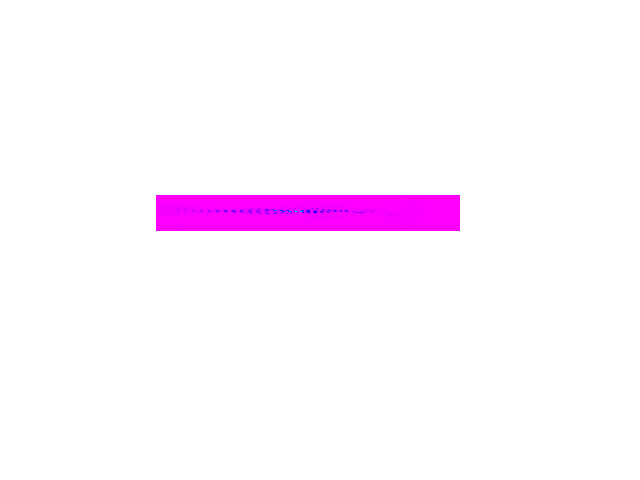 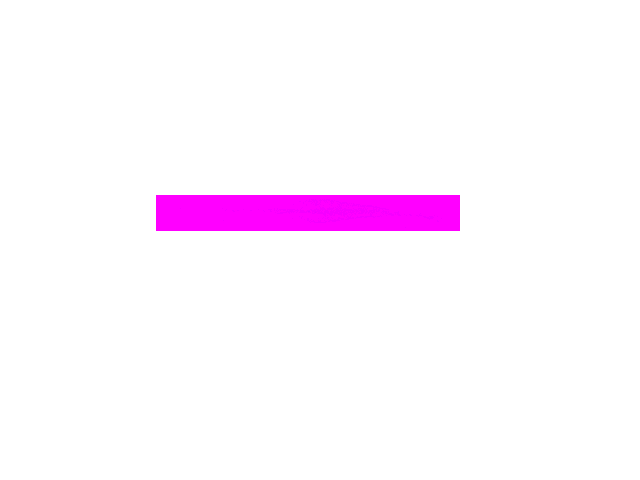 T=1ps
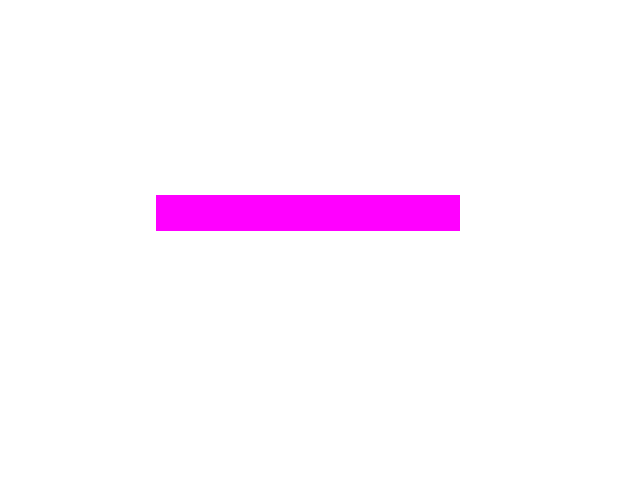 T=2ps
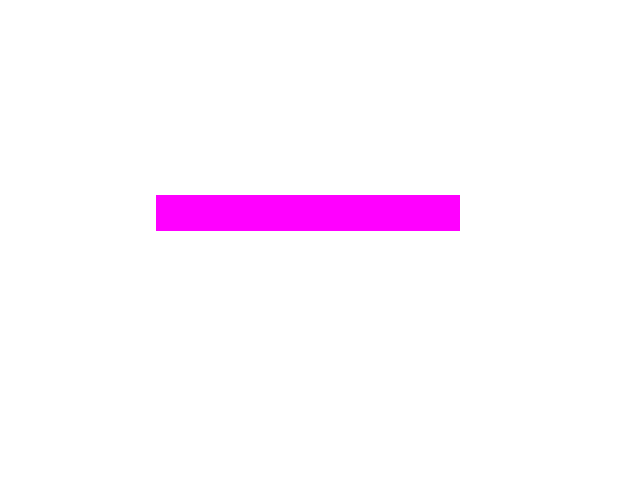 T=3ps
T=4ps
T=5ps
T=6ps
T=7ps
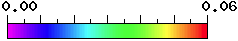 T=8ps
[3MV/μm]
シミュレーション例-2
Fiscof2における粒子数
lnepm
粒子数の変動で表現
v
例
　wmcmax(最大電子密度)      = 1.5
　lnepm(wmcmaxの粒子数)   = 300
　lnepme(1メッシュの粒子数)= 100
　とした場合…

　プラズマは0.075~1.5Ncとすると…
粒子に重みをつけて表現
lnepme
0.5
1.5
プラズマの密度範囲
1.5Nc
0.075Nc
シミュレーション条件
-レーザー-
強度=1.0e19[W/cm2/um2]
波長=1.053[um]
偏光=p-polarization
波形(y方向)=ガウシアンビーム
波形(時間)=ガウシアン
パルス幅=100.0[fs]
F値=7.0
焦点座標=(20,0)
(0,10)
43um
(0,8)
プラズマ(指数関数)
(20,0)
(45,0)
(43,0)
(-5,0)
(-4,0)
(-3,0)
(0,0)
(44,0)
0.05Nc		 		               1.5Nc
(0,-8)
(0,-10)
Fi3観測領域
クーリング領域
図の見方
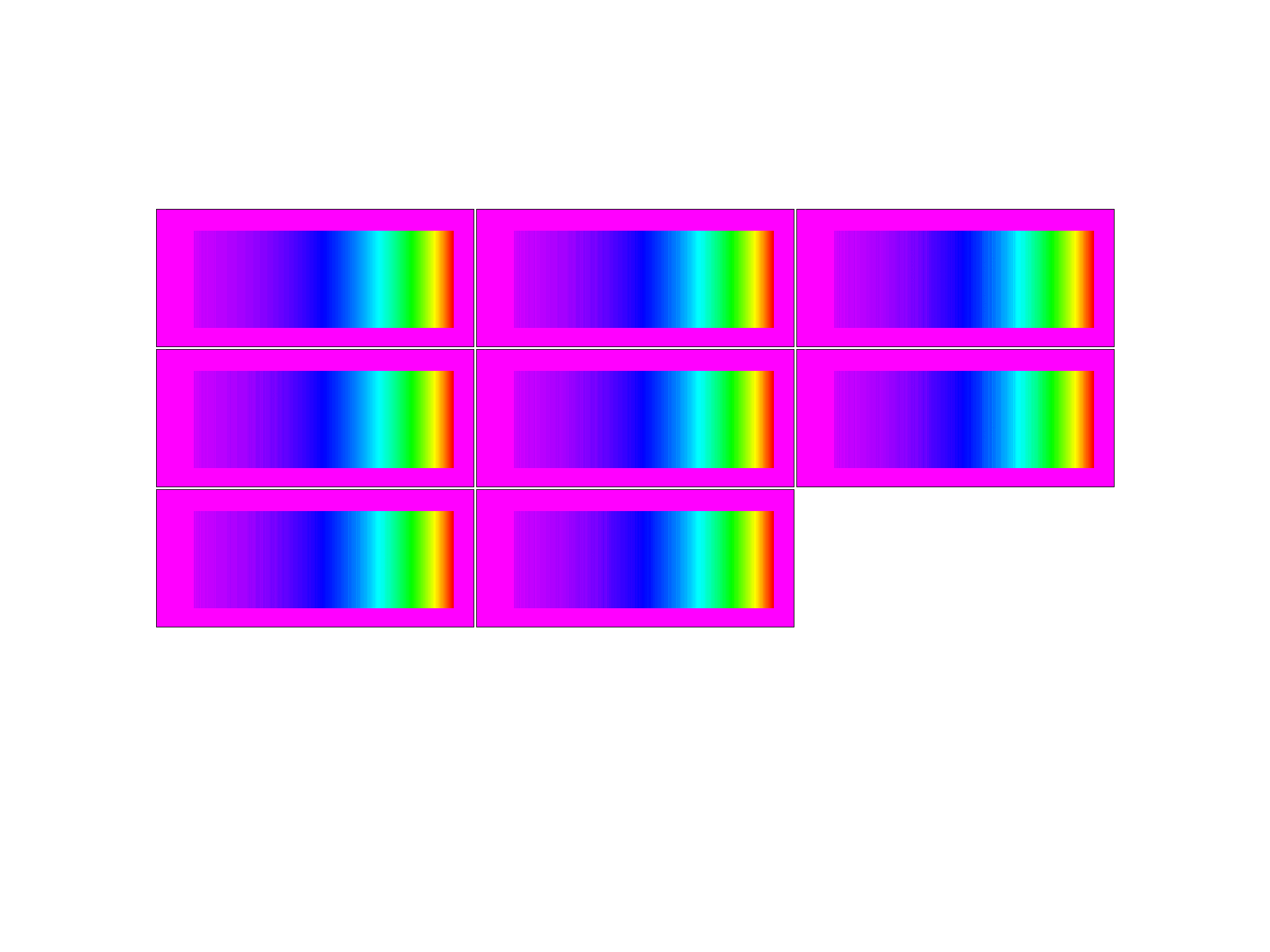 電子密度　000.0fs
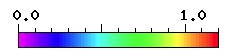 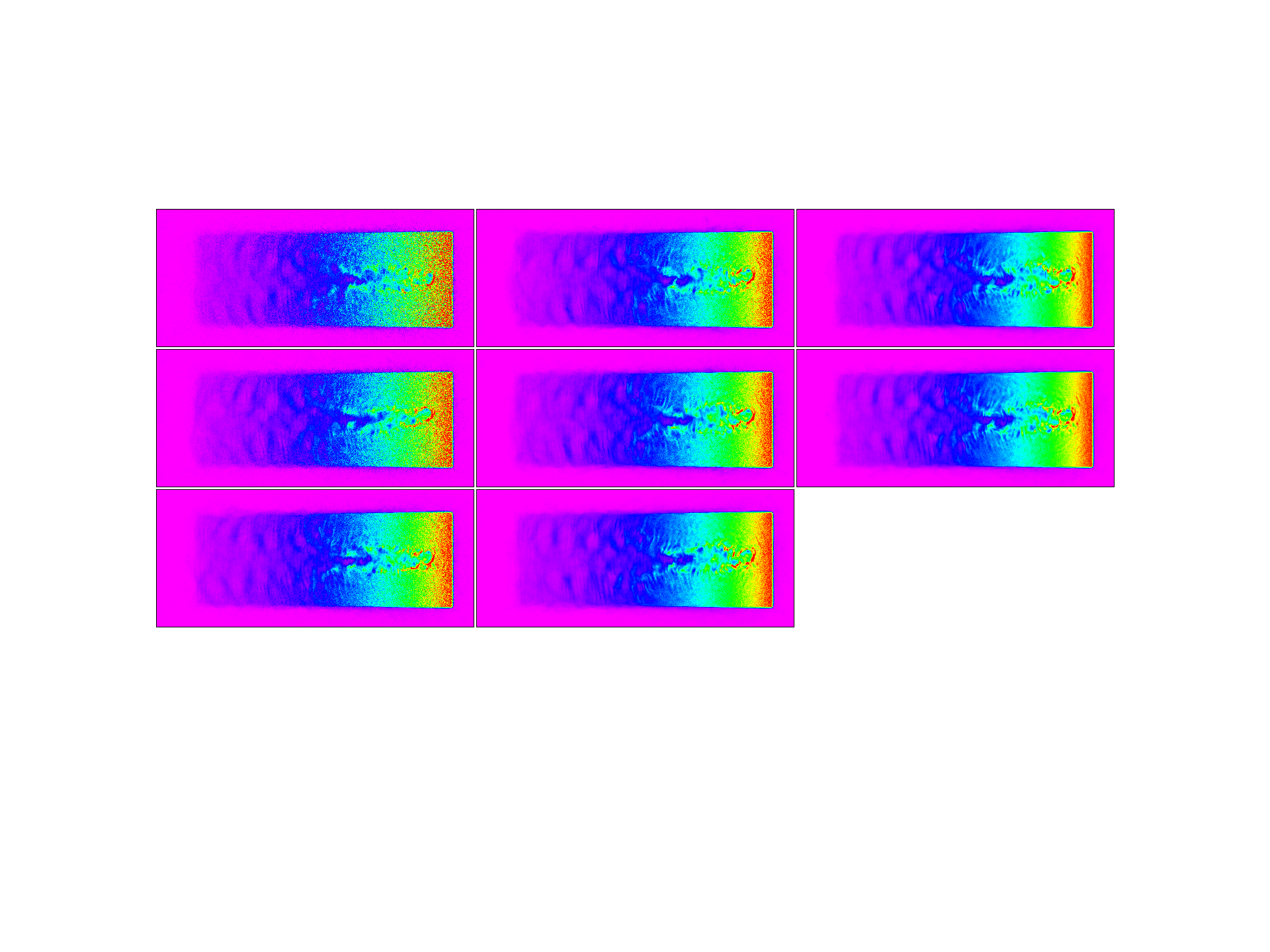 電子密度　250.0fs
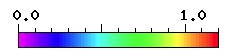 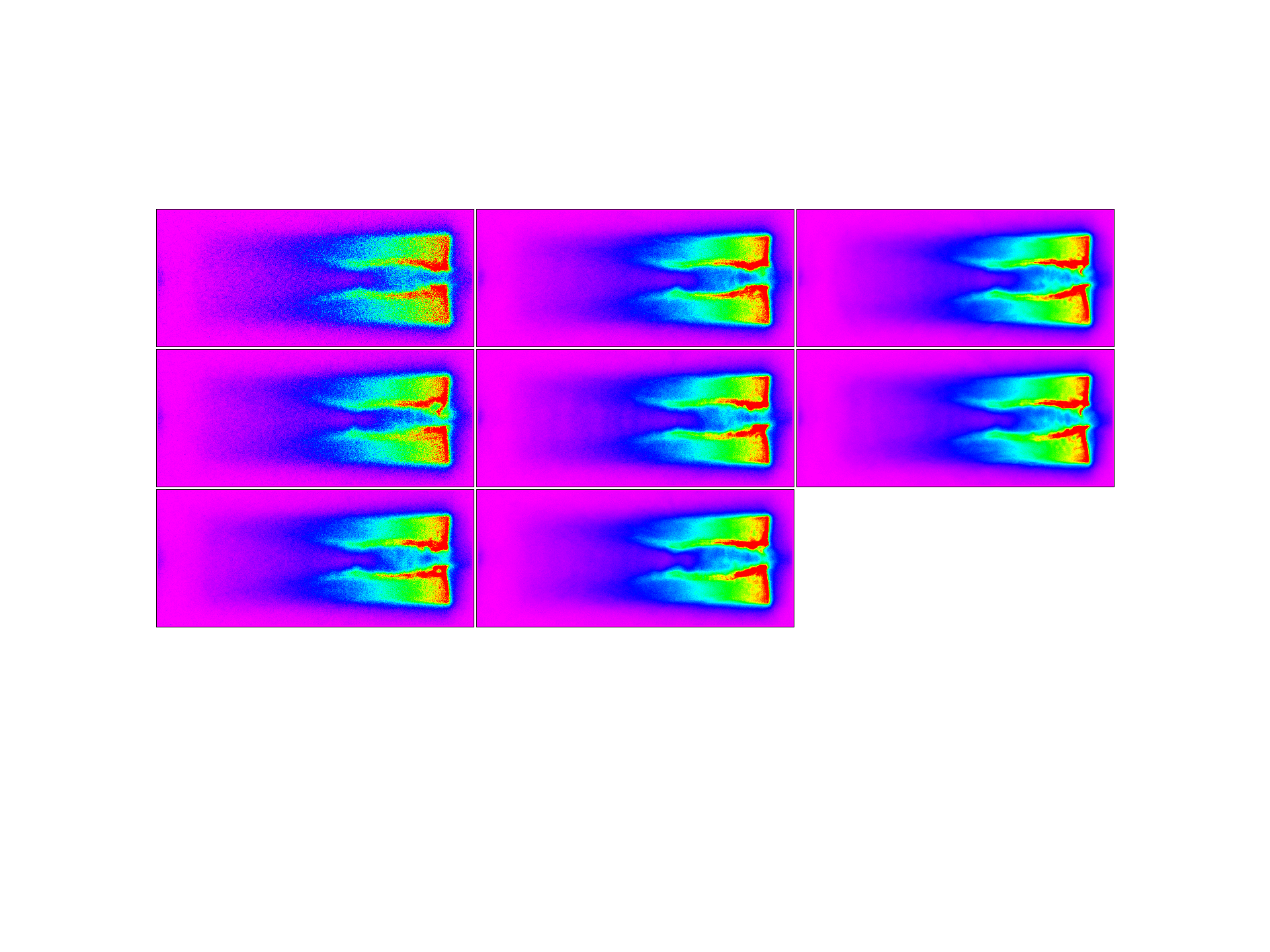 電子密度　500.0fs
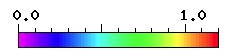 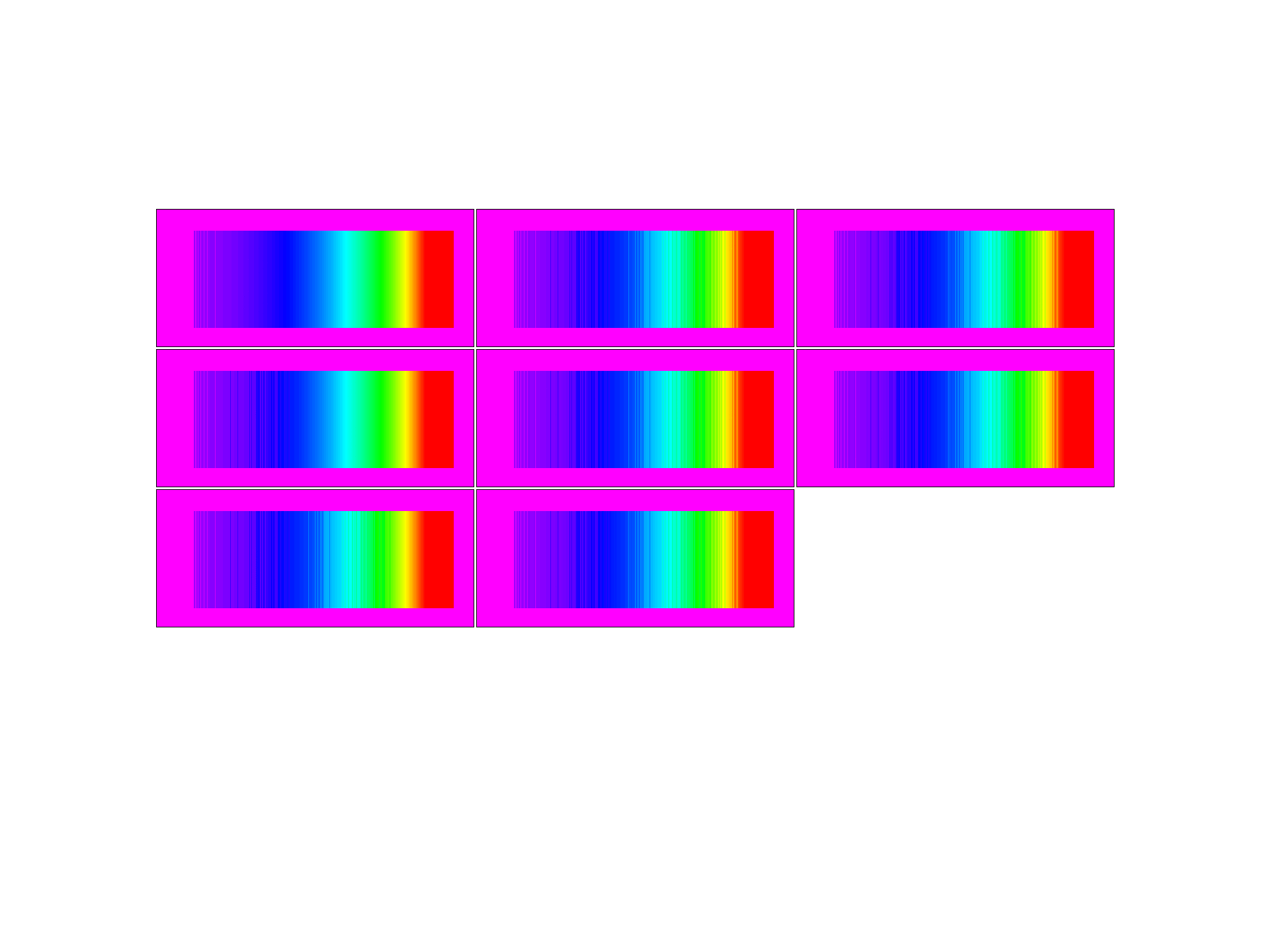 イオン密度　000.0fs
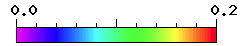 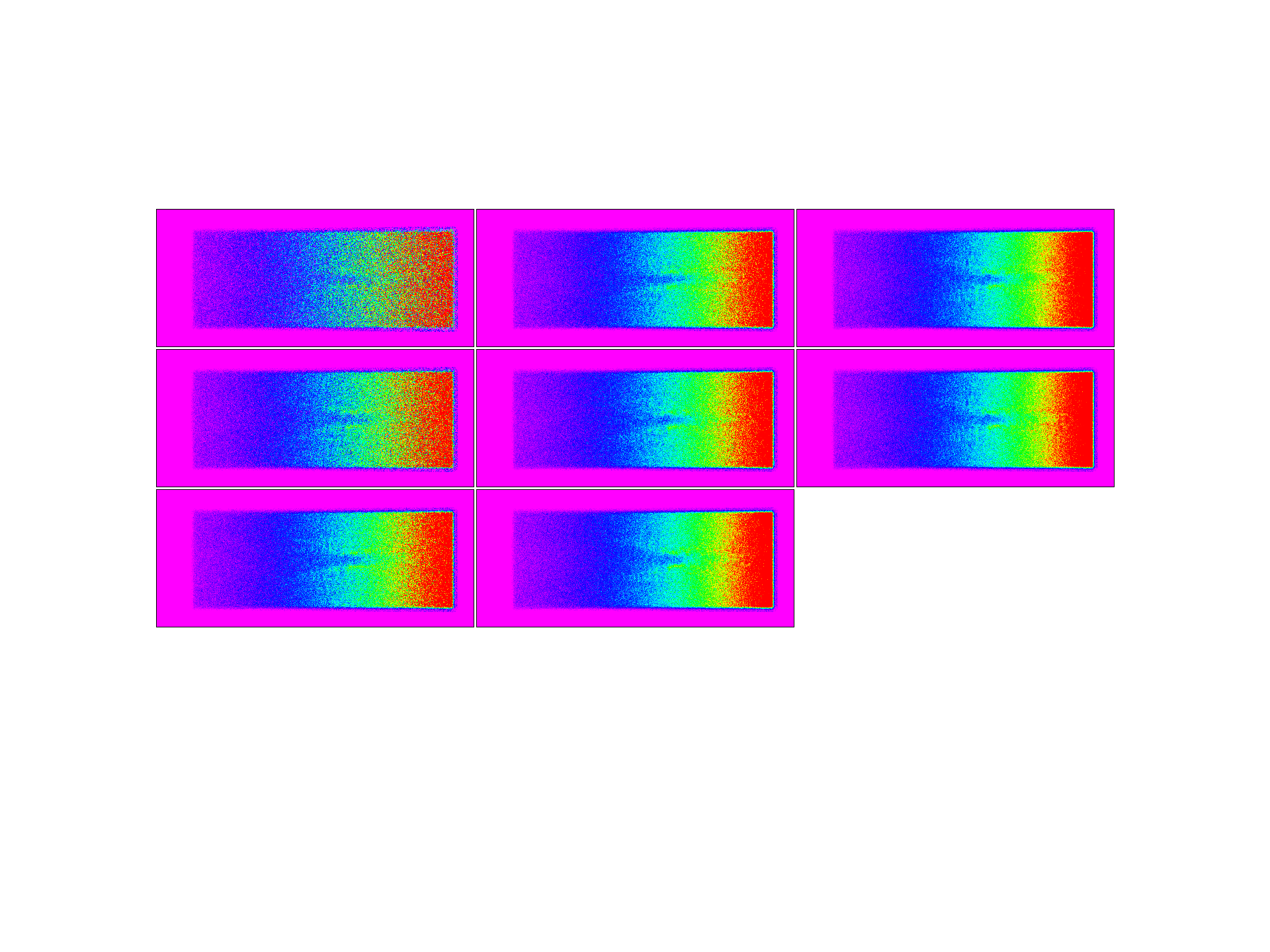 イオン密度　250.0fs
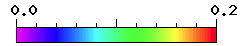 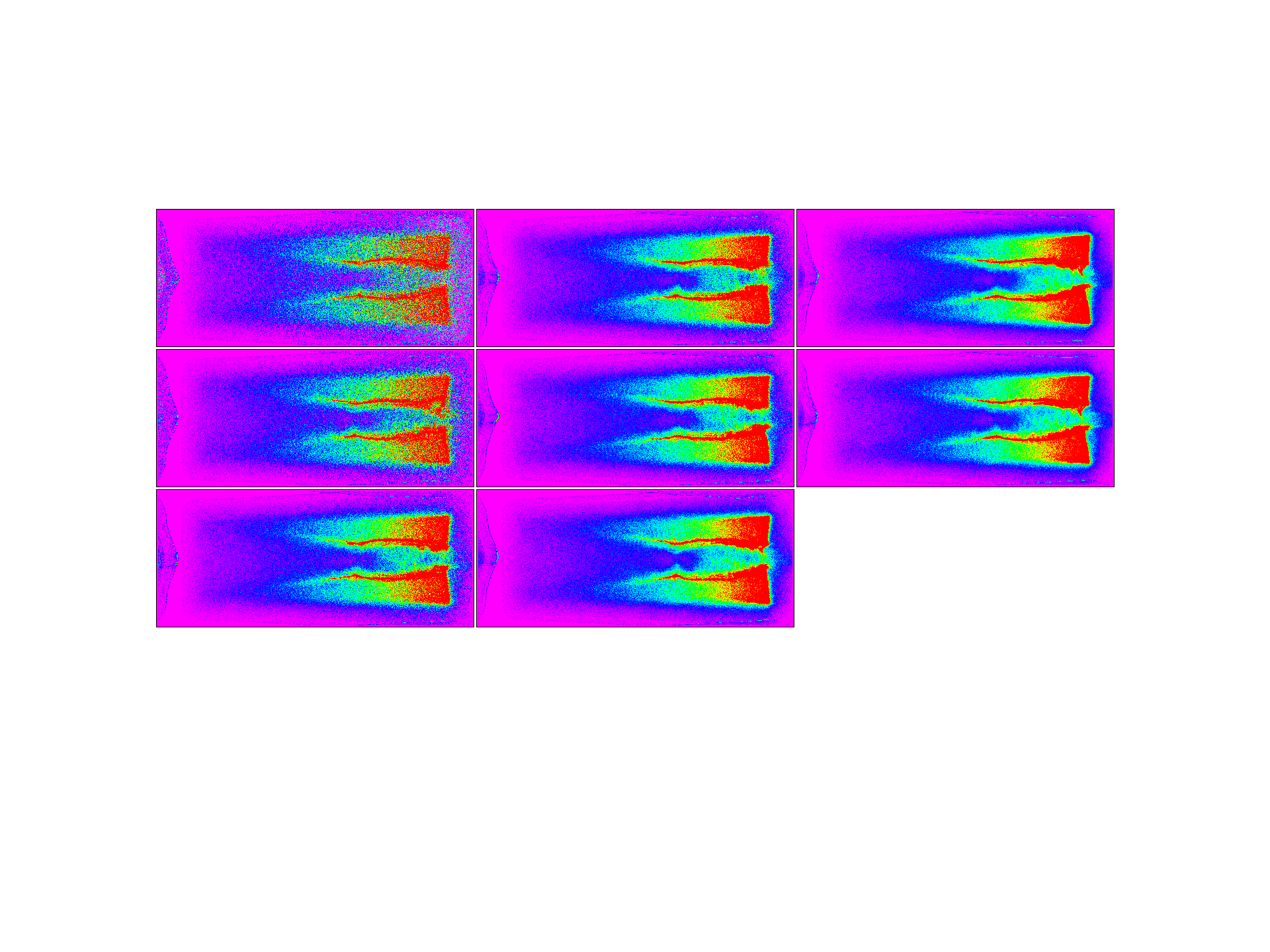 イオン密度　500.0fs
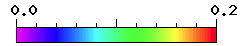 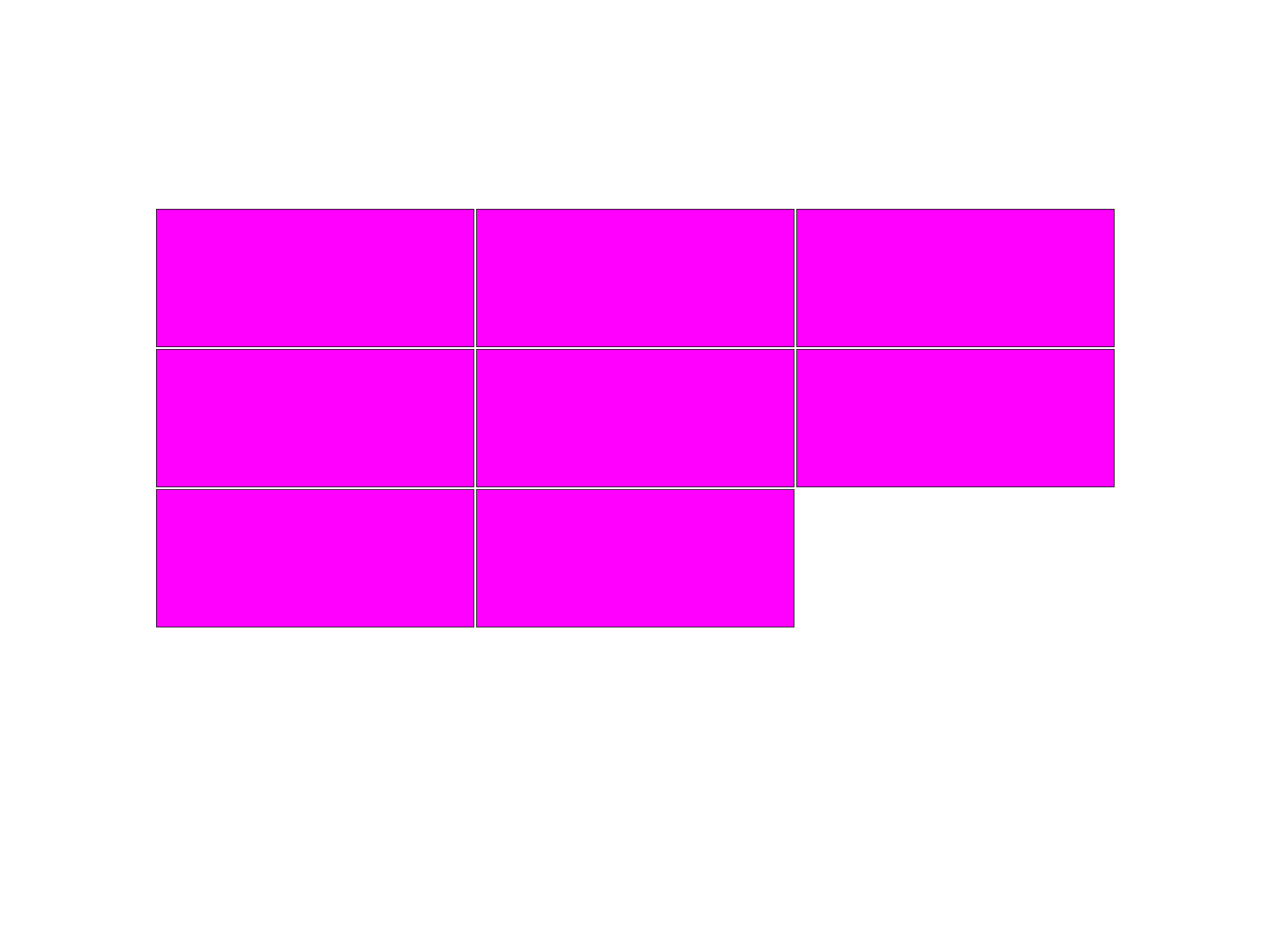 電場強度　000.0fs
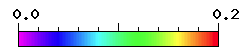 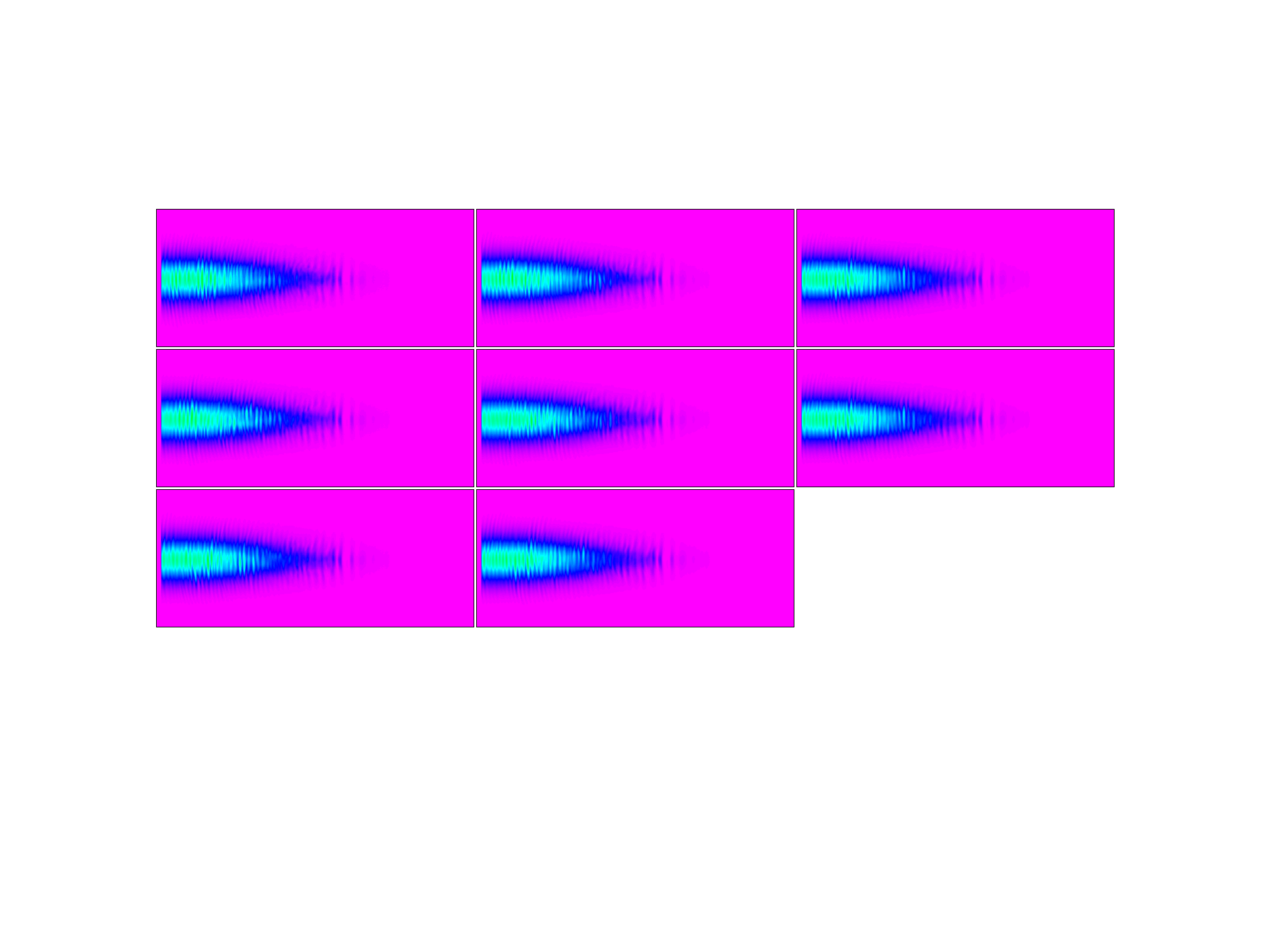 電場強度　150.0fs
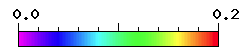 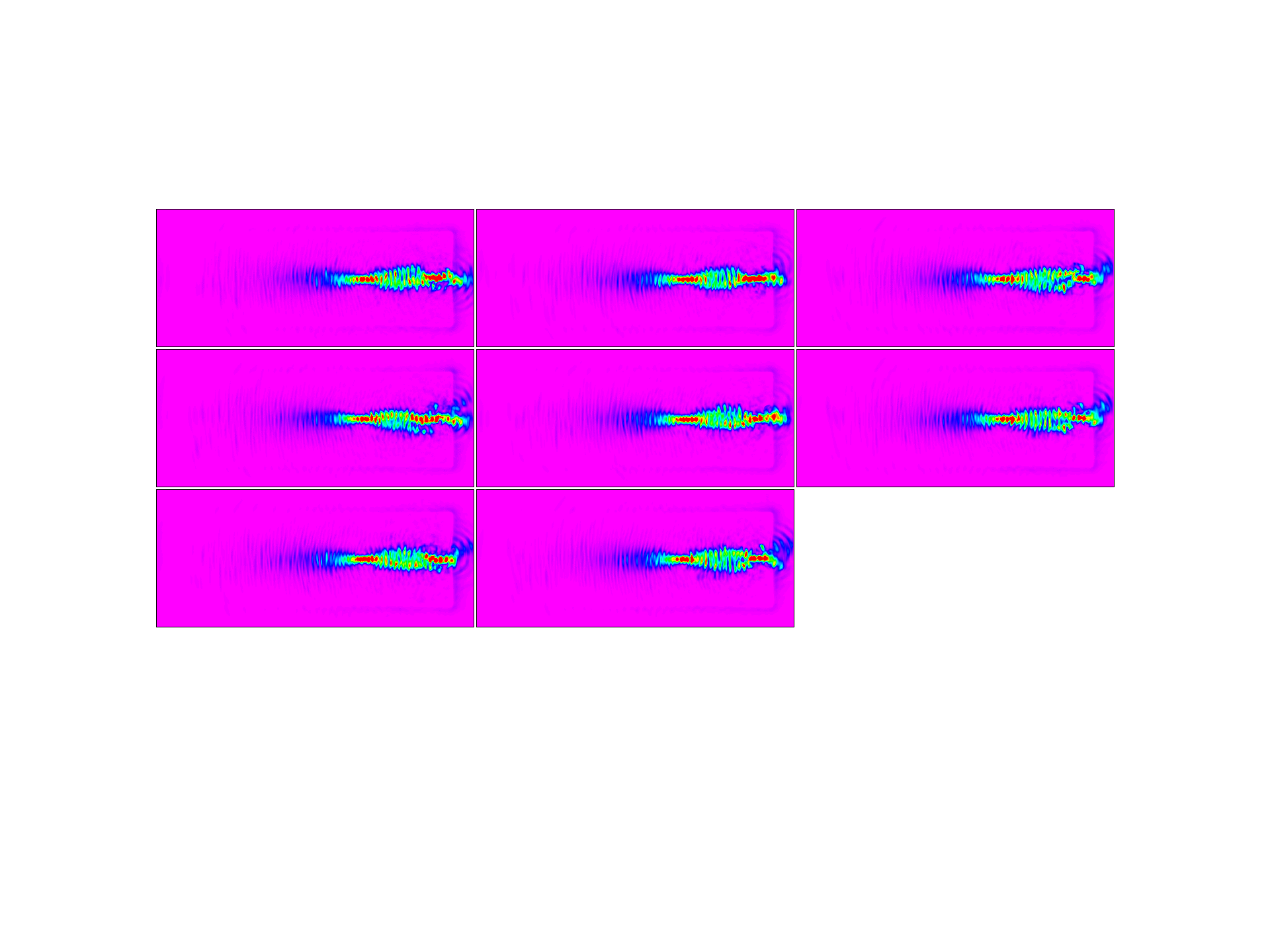 電場強度　300.0fs
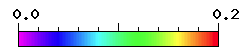 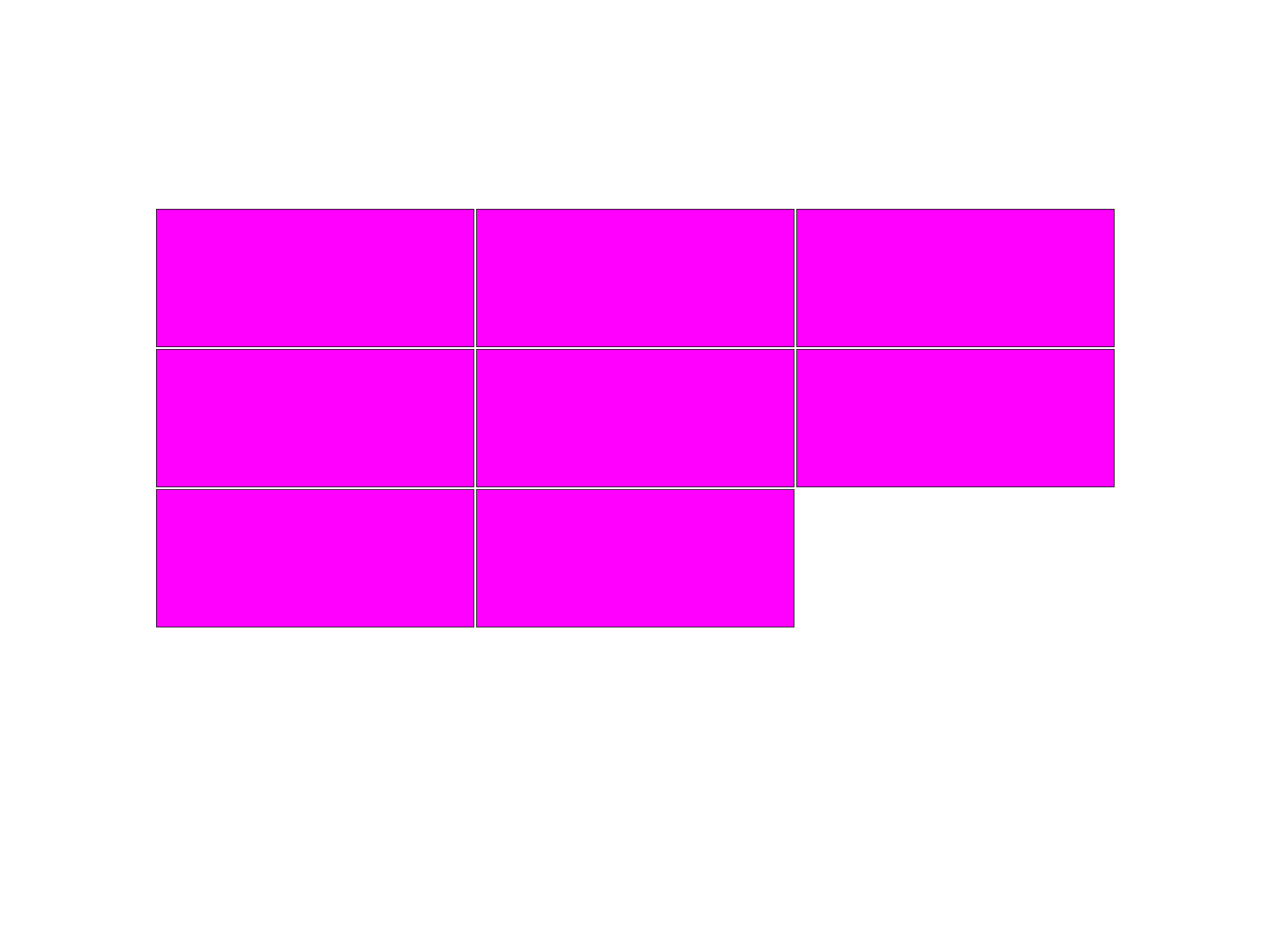 磁場強度　000.0fs
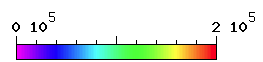 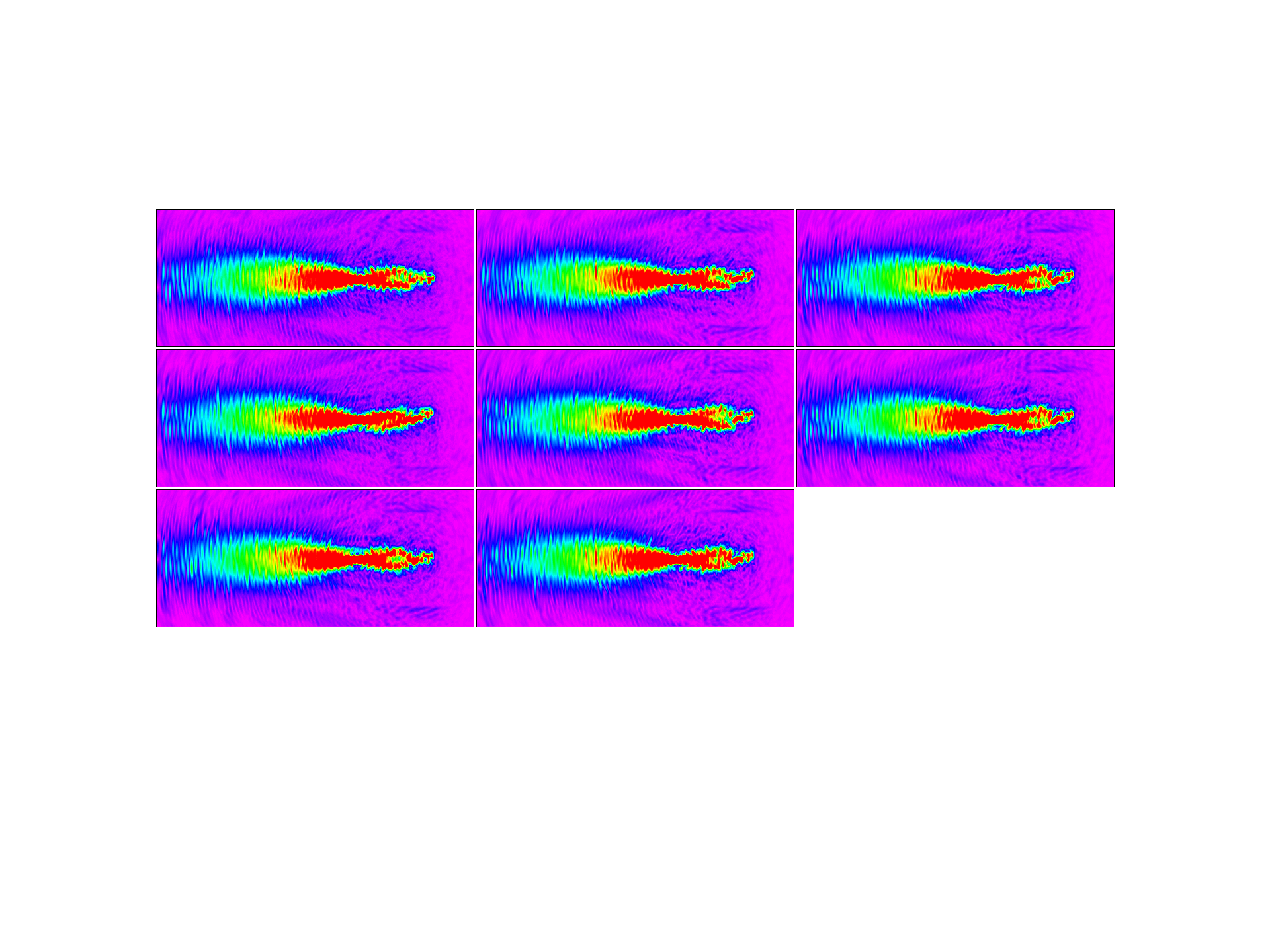 磁場強度　250.0fs
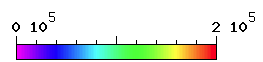 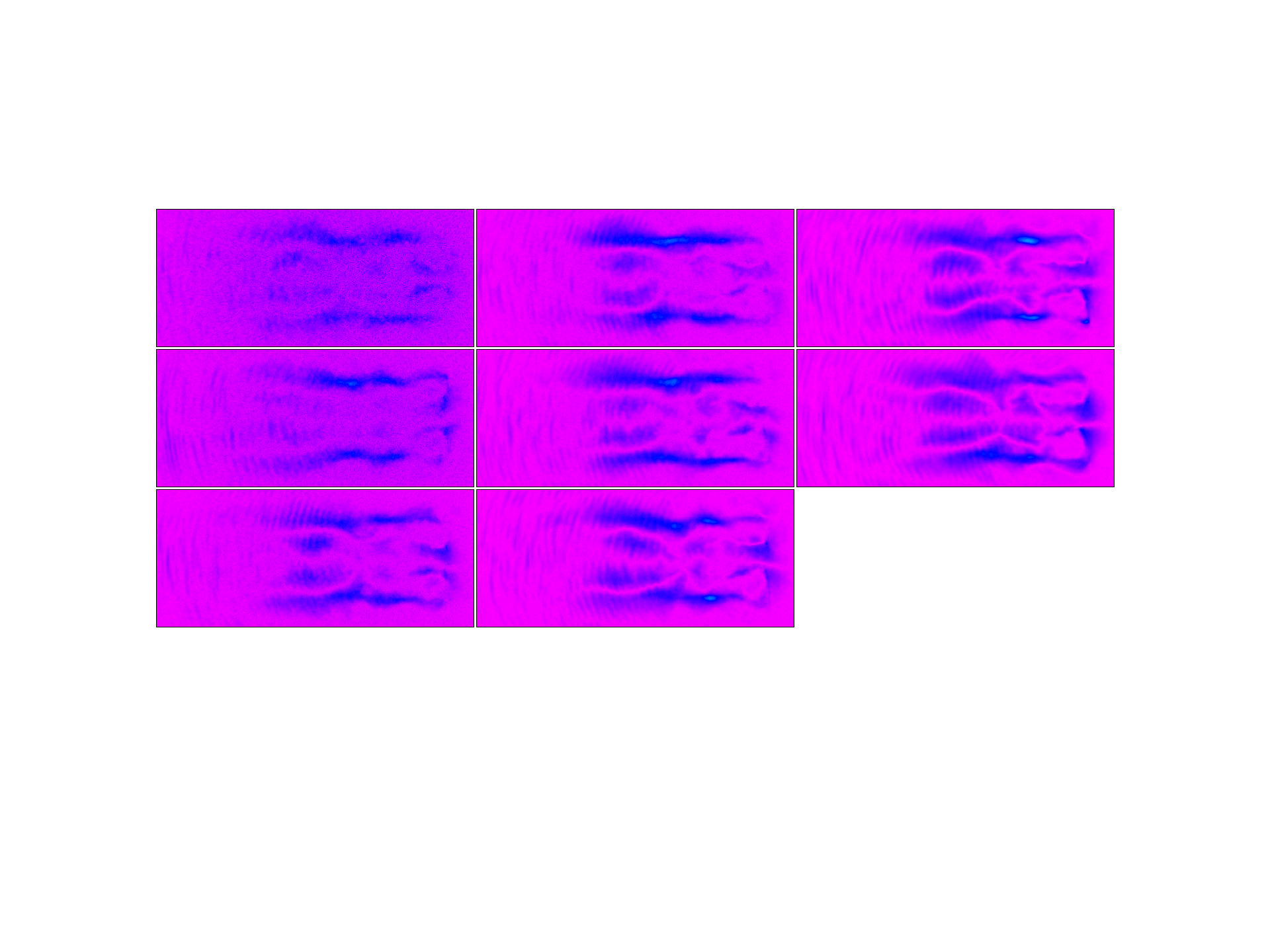 磁場強度　500.0fs
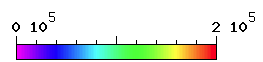 今後の予定
粒子の重みの変化によるシミュレーション結果への影響を調べる
ロングスケールチャネリングのシミュレーション(例１)を行う
OhHelpを用いたPICコードの3次元化を行う